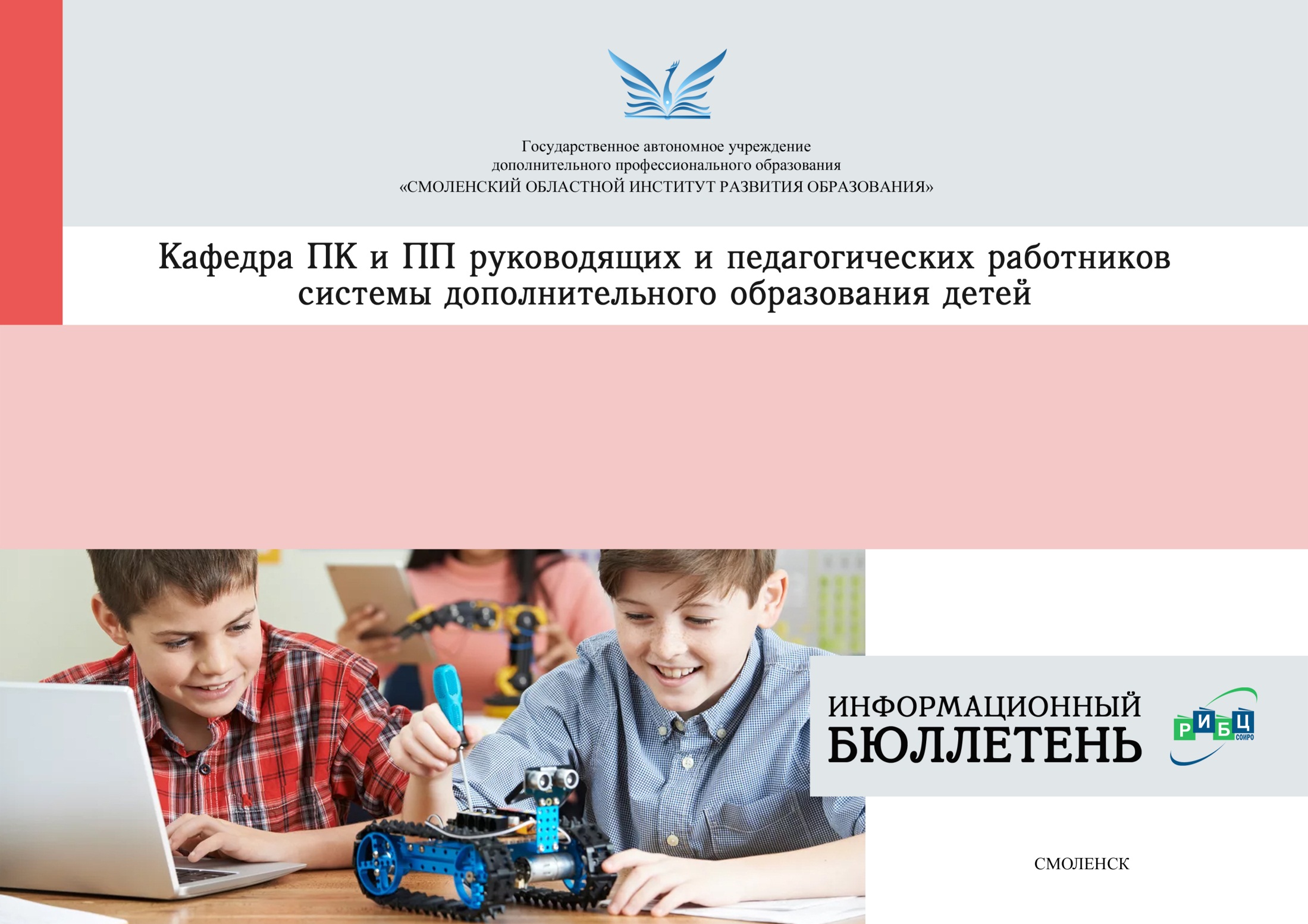 В ПОМОЩЬ
ПЕДАГОГУ ДОПОЛНИТЕЛЬНОГО
ОБРАЗОВАНИЯ ДЕТЕЙ
Тема:
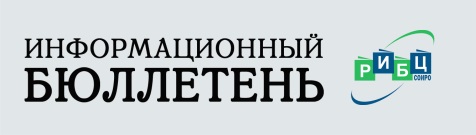 Кафедра ПК и ПП руководящих и педагогических работников 
системы дополнительного образования детей
СОДЕРЖАНИЕ
I. Каталог изданий СОИРО
II. Каталог статей. Раздел «Дополнительное образование»
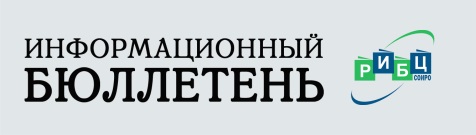 Кафедра ПК и ПП руководящих и педагогических работников 
системы дополнительного образования детей
I. Каталог изданий СОИРО
1. Навигатор дополнительного образования детей как главный информационный ресурс единой доступной образовательной среды /Автор-составитель: А.В. Миронов. – Смоленск: ГАУ ДПО СОИРО, 2021. Доступ к ресурсу https://ru.calameo.com/read/0063988581dc6baeddcaa
Аннотация:
Методические рекомендации разработаны с целью систематизации представлений педагогов дополнительного образования о процессе внедрения Целевой модели развития региональной системы дополнительного образования детей в Смоленской области в части общедоступного Навигатора дополнительного образования Смоленской области.
В методических рекомендациях раскрываются следующие важные вопросы:
- назначение, задачи и состав АИС «Навигатор дополнительного образования Смоленской области»;
- принцип работы Навигатора дополнительного образования;
- порядок создания и размещения программ дополнительного образования в Навигаторе;
- правила регистрации родителей и детей, подачи заявок на программы.
В данных методических рекомендациях не рассматриваются вопросы, связанные с выдачей детям сертификатов учета и сертификатов с номиналом, их применением, обработкой организатором заявок на программы и зачислением детей на обучение.
Издание адресовано педагогам дополнительного образования, реализующим дополнительные общеобразовательные программы, и другим специалистам системы дополнительного образования детей Смоленской области.
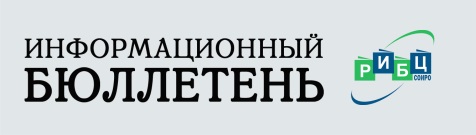 Кафедра ПК и ПП руководящих и педагогических работников 
системы дополнительного образования детей
2. Нормативно-правовые основания внедрения целевой модели развития региональной системы дополнительного образования детей /Автор-составитель: Е.А. Боброва. – Смоленск: ГАУ ДПО СОИРО, 2021. Доступ к ресурсу https://ru.calameo.com/read/0063988586920d6cff647
Аннотация:
В методических рекомендациях представлен систематизированный обзор нормативных правовых документов, регламентирующих процесс внедрения целевой модели развития региональной системы дополнительного образования детей в Смоленской области.
Содержание методических рекомендаций может быть полезно руководителям органов местного самоуправления, осуществляющим управление в сфере образования, руководителям и специалистам организаций дополнительного образования детей, педагогам дополнительного образования и иным педагогическим работникам, вовлеченным в реализацию программ дополнительного образования.
Материалы печатаются в авторской редакции.
 
3. Основы проектирования дополнительных общеобразовательных общеразвивающих программ и специфика процедуры проведения независимой оценки качества /Автор-составитель: Е.М. Акимова. – Смоленск: ГАУ ДПО СОИРО, 2021. Доступ к ресурсу https://ru.calameo.com/read/0063988588883ff881793
Аннотация:
Методическое пособие разработано с целью систематизации представлений педагогов дополнительного образования:
- об особенностях проектирования дополнительных общеобразовательных общеразвивающих программ;
- о критериях и показателях оценки качества дополнительных общеобразовательных общеразвивающих программ;
- о специфики процедуры проведения независимой оценки качества дополнительных общеобразовательных программ.
Издание адресовано педагогам дополнительного образования, реализующим дополнительные общеобразовательные программы, экспертам, определяющим их качество и другим специалистам системы дополнительного образования детей Смоленской области.
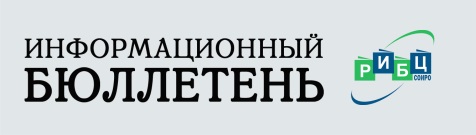 Кафедра ПК и ПП руководящих и педагогических работников 
системы дополнительного образования детей
4. Особенности внедрения модели персонифицированного финансирования дополнительного образования детей в Смоленской области /Автор-составитель: Т.В Моисеенко. – Смоленск: ГАУ ДПО СОИРО, 2021. Доступ к ресурсу https://ru.calameo.com/read/0063988588260a7f2e44a
Аннотация:
Методическое пособие разработано с целью систематизации представлений педагогов дополнительного образования об особенностях внедрения модели персонифицированного финансирования дополнительного образования детей в Смоленской области.
В методических рекомендациях раскрываются:
- правила получения сертификатов дополнительного образования;
- правила участия в персонифицированном финансировании дополнительного образования детей;
- порядок функционирования составных компонентов модели персонифицированного финансирования дополнительного образования детей в Смоленской области
- порядок оплаты услуги за счет средств сертификата дополнительного образования с номиналом.
Издание адресовано руководителям учреждений дополнительного образования, педагогам дополнительного образования и другим специалистам системы дополнительного образования детей Смоленской области. 
5. Внедрение дистанционных курсов по дополнительным общеобразовательным программам /Автор-составитель: В.В. Мешков. – Смоленск: ГАУ ДПО СОИРО, 2021. Доступ к ресурсу https://ru.calameo.com/read/00639885803a946f350cc
Аннотация:
Методические рекомендации разработаны с целью систематизации представлений педагогов дополнительного образования о процессе внедрения дистанционных образовательных технологий в практику своей профессиональной деятельности. В методических рекомендациях представлен перечень федеральных и региональных нормативно-правовых документов, регулирующих использование электронного обучения и дистанционных технологий, описаны организационные вопросы реализации дополнительных общеобразовательных программ с применением электронного обучения и дистанционных образовательных технологий, перечислены онлайн-сервисы, доступные для организации учебного процесса в дистанционном формате.Издание адресовано педагогам дополнительного образования, реализующим дополнительные общеобразовательные программы с использованием технологий дистанционного обучения и другим специалистам системы дополнительного образования детей Смоленской области.
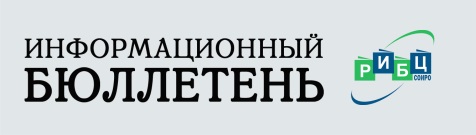 Кафедра ПК и ПП руководящих и педагогических работников 
системы дополнительного образования детей
6. Актуальность разработки и внедрения модульных программ дополнительного образования для детей из сельской местности /Автор-составитель: В.Н. Вырьева. – Смоленск: ГАУ ДПО СОИРО, 2021. Доступ к ресурсу https://ru.calameo.com/read/0063988584ede4289f50a
Аннотация:
Методическое пособие разработано с целью систематизации представлений педагогов дополнительного образования о процессе внедрения Целевой модели развития региональной системы дополнительного образования детей в Смоленской области, в частности актуальности внедрения модульных дополнительных общеобразовательных программ для детей из сельской местности.
В методических рекомендациях раскрываются:
- сущность модульных программ дополнительного образования;
- важные аспекты внедрения модульных программ дополнительного образования для детей из сельской местности;
- приоритетные содержательные формы дополнительного образования для детей из сельской местности;
- механизмы и инструменты реализации приоритетных содержательных форм дополнительного образования для детей из сельской местности;
- основные показатели внедрения модульных программ для детей из сельской местности, ожидаемые результаты.
Издание адресовано педагогам дополнительного образования, реализующим дополнительные общеобразовательные программы и другим специалистам системы дополнительного образования детей Смоленской области.
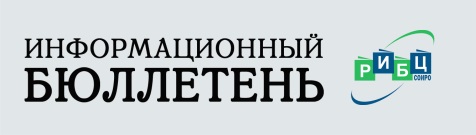 Кафедра ПК и ПП руководящих и педагогических работников 
системы дополнительного образования детей
7. Актуальность разработки и внедрения модульных программ дополнительного образования для организации летнего отдыха и заочных школ /Автор-составитель: Е.Н. Бражникова. – Смоленск: ГАУ ДПО СОИРО, 2021. Доступ к ресурсу https://ru.calameo.com/read/00639885827609e1b3990
Аннотация:
Методическое пособие разработано с целью систематизации представлений педагогов дополнительного образования о процессе внедрения Целевой модели развития региональной системы дополнительного образования детей в Смоленской области, в частности актуальности разработки и внедрения модульных программ дополнительного образования для организации летнего отдыха и заочных школ.
В методических рекомендациях раскрываются:
- основные вопросы успешного проектирования и эффективного внедрения модульных программ дополнительного образования для организации летнего отдыха и заочных школ;
- актуальность разработки и внедрения модульных программ;
- методология и принципы реализации модульных программ;
- основные показатели внедрения модульных программ дополнительного образования для - организации летнего отдыха и заочных школ, ожидаемые результаты.
Методические рекомендации не являются нормативным актом, но могут быть использованы при разработке модульных программ для организации летнего отдыха и заочных школ в системе дополнительного образования.
Издание адресовано педагогам дополнительного образования, реализующим дополнительные общеобразовательные программы и другим специалистам системы дополнительного образования детей Смоленской области.
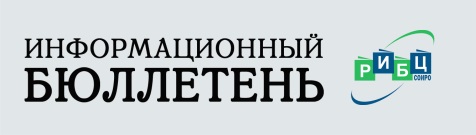 Кафедра ПК и ПП руководящих и педагогических работников 
системы дополнительного образования детей
8. Актуальность разработки и особенности внедрения разноуровневых дополнительных общеобразовательных общеразвивающих программ и программ, реализуемых в сетевой форме /Автор-составитель: Е.А. Корчагина. – Смоленск: ГАУ ДПО СОИРО, 2021. Доступ к ресурсу https://ru.calameo.com/read/0063988589a9f4e9f5c86
Аннотация:
Методическое пособие разработано с целью систематизации представлений педагогов дополнительного образования:
- об особенностях проектирования и актуальности внедрения разноуровневых дополнительных общеобразовательных общеразвивающих программ;
- об актуальности разработки дополнительных общеобразовательных общеразвивающих программ, реализуемых в сетевой форме;
- о специфике процедуры проведения независимой оценки качества дополнительных общеобразовательных программ.
Издание адресовано педагогам дополнительного образования, реализующим дополнительные общеобразовательные программы, экспертам, определяющим их качество и другим специалистам системы дополнительного образования. 
9. Актуальность разработки и внедрения дополнительных общеобразовательных общеразвивающих программ, направленных на социализацию детей, оказавшихся в трудной жизненной ситуации /Автор-составитель: М.В. Малинина. – Смоленск: ГАУ ДПО СОИРО, 2021. Доступ к ресурсу https://ru.calameo.com/read/0063988583690502a2298
Аннотация:
Методические рекомендации разработаны с целью систематизации представлений педагогов дополнительного образования о процессе разработки и внедрения дополнительных общеобразовательных общеразвивающих программ, направленных на социализацию детей, оказавшихся в трудной жизненной ситуации в Смоленской области.
В методических рекомендациях раскрываются:
- концептуальные установки для педагога дополнительного образования при разработке дополнительных общеобразовательных общеразвивающих программ для детей, находящихся в трудной жизненной ситуации;
- особенности и актуальность разработки дополнительных общеобразовательных общеразвивающих программ для детей, находящихся в трудной жизненной ситуации;
- этапы внедрения программ данного типа: образовательные формы, типы организации педагогической деятельности;
- основные показатели эффективного внедрения и ожидаемые результаты программ для детей, находящихся в трудной жизненной ситуации.
Издание адресовано педагогам дополнительного образования, реализующим дополнительные общеобразовательные программы, и другим специалистам системы дополнительного образования детей Смоленской области.
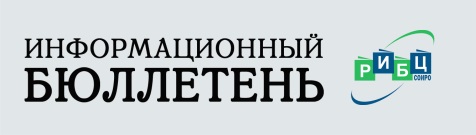 Кафедра ПК и ПП руководящих и педагогических работников 
системы дополнительного образования детей
10. Модель выравнивания доступности дополнительных общеобразовательных программ для детей с различными образовательными потребностями и индивидуальными возможностями в Смоленской области. /Акимова Е.М., Зевакова Н.С., Сечковская Н.В. – Смоленск: ГАУ ДПО СОИРО, 2020.  Доступ к ресурсу: https://ru.calameo.com/read/0063988589305f9b3aa20
Аннотация:
Развитие общественных и экономических отношений в современной России диктует изменение технологического уклада, трансформацию запросов семей и детей и побуждает к поиску эффективных подходов и механизмов для выравнивания доступности услуг в сфере дополнительного образования детей. В этих условиях создание модели выравнивания доступности дополнительных общеобразовательных программ для детей с различными образовательными потребностями и индивидуальными возможностями в Смоленской области является актуальным.
Содержание разработанной модели выступает в качестве основания и руководства для внедрения и развития механизмов и инструментов выравнивания уровня доступности дополнительных общеобразовательных общеразвивающих программ для детей с различными образовательными потребностями и индивидуальными возможностями (в том числе для детей, проявивших выдающиеся способности, детей с ограниченными возможностями здоровья, детей, проживающих в сельской местности и на труднодоступных и отдаленных территориях, детей, находящихся в трудной жизненной ситуации, детей-сирот).
11. Региональная модель реализации программ вовлечения в систему дополнительного образования детей, оказавшихся в трудной жизненной ситуации /Разработчик Е.А. Корчагина. – Смоленск: ГАУ ДПО СОИРО, 2020. Доступ к ресурсу: https://ru.calameo.com/read/00639885835deca61555c
Аннотация:
Методическое пособие разработано с целью систематизации представлений педагогов дополнительного образования:
- об особенностях проектирования и актуальности внедрения разноуровневых дополнительных общеобразовательных общеразвивающих программ;
- об актуальности разработки дополнительных общеобразовательных общеразвивающих программ, реализуемых в сетевой форме;
- о специфике процедуры проведения независимой оценки качества дополнительных общеобразовательных программ.
Издание адресовано педагогам дополнительного образования, реализующим дополнительные общеобразовательные программы, экспертам, определяющим их качество и другим специалистам системы дополнительного образования детей Смоленской области.
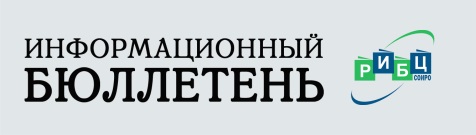 Кафедра ПК и ПП руководящих и педагогических работников 
системы дополнительного образования детей
12. Региональная модель доступности дополнительного образования для мотивированных детей из сельской местности /Разработчик: Панцевич А.П. – Смоленск: ГАУ ДПО СОИРО, 2020. – 20 с. Доступ к ресурсу: https://ru.calameo.com/read/006398858818bd1df6572
Аннотация:
В данном издании представлено описание модели доступности дополнительного образования для мотивированных детей из сельской местности. Особенностью данной модели является использование модульных, сетевых. Дистанционных программ, тренинговых образовательных форм, позволяющих совмещать как постоянно действующие занятия, организуемые педагогами дополнительного образования, так и «педагогические десанты» специалистов учреждений профессионального и высшего образования с целью формирования доступного образовательного пространства для мотивированных школьников из сельской местности. Модель рассматривает подходы к реализации дополнительных образовательных программ физкультурно-спортивной. Художественной, технической, туристско-краеведческой. Социально-педагогической и естественнонаучной направленностей для детей, проживающих в сельской местности; требования к кадровому составу; предлагает механизмы управления и инструменты оценивания результативности данных программ на региональном уровне в условиях реализации приоритетного проекта «Доступное дополнительное образования для детей» на территории Смоленской области.
13. Региональная модель выравнивания доступности дополнительного образования для детей, проживающих в сельской местности /Разработчик: Коренькова Н.В. – Смоленск: ГАУ ДПО СОИРО, 2020. – 24 с. Доступ к ресурсу: https://ru.calameo.com/read/0063988588a606868cb2e
Аннотация:
В данном издании представлено описание модели доступности дополнительного образования для детей, проживающих в сельской местности, характерной чертой которой является объединение внутренних ресурсов дополнительного образования и интеграция с основным образованием и другими отраслями социальной сферы. В основе объединения – создание единого пространства взаимодействия, в котором происходит формирование социального опыта обучающихся с выходом на образовательный результат на основе связи обучения и социальной практики. Это позволяет решить многоаспектные задачи дополнительного образования в содружестве с социальными институтами социума.
Модель рассматривает подходы к реализации дополнительных образовательных программ для детей, проживающих в сельской местности; требования к кадровому составу; предлагает механизмы управления и инструменты оценивания результативности данных программ на региональном уровне в условиях реализации приоритетного проекта «Доступное дополнительного образование для детей» на территории Смоленской области.
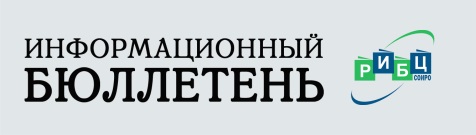 Кафедра ПК и ПП руководящих и педагогических работников 
системы дополнительного образования детей
14. Вовлечение обучающихся организаций, осуществляющих образовательную деятельность по дополнительным общеобразовательным программам, в различные формы сопровождения, наставничества и шефства: Методические рекомендации. – Смоленск: ГАУ ДПО СОИРО, 2019. – 20 с. Составитель: Кочергина Г.Д., Доступ к ресурсу: https://ru.calameo.com/read/0063988584a631160eb44
Аннотация:
В методических рекомендациях раскрыты особенности реализации моделей наставничества и шефства «ученик – ученик», «дети учат детей» в условиях дополнительного образования. Представлено описание подходов и обучающихся в различные формы наставничества и шефства.
Настоящие методические рекомендации могут быть использованы руководителями образовательных организаций, педагогами дополнительного образования, а также студентами педагогических вузов и слушателями курсов в системе повышения квалификации.
 
15. Сопровождение наставничества и шефства для обучающихся организаций, осуществляющих образовательную деятельность по дополнительным общеобразовательным программам: Методические рекомендации. 2019. /Составители: Акимова Е.М., Зевакова Н.С. Доступ к ресурсу: https://ru.calameo.com/read/00639885895e157c4889d
Аннотация:
В методических рекомендациях рассматриваются вопросы, раскрывающие феномен наставничества в исторической ретроспективе, актуализирующие значимость наставничества и шефства в освоении обучающимися дополнительных общеобразовательных программ, содержание и технологический инструментарий сопровождения данного вида деятельности, ориентирующие на создание системы наставничества и шефства в сфере дополнительного образования детей.
В издании представлены эффективные практики организации наставничества и шефства для обучающихся из опыта работы образовательных организаций Смоленской области.
Методические рекомендации разработаны в помощь администрации и педагогическим работникам организаций, осуществляющих образовательную деятельность по дополнительным общеобразовательным программам.
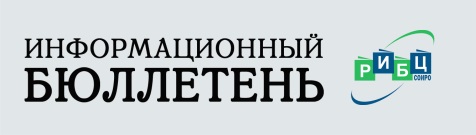 Кафедра ПК и ПП руководящих и педагогических работников 
системы дополнительного образования детей
16. Моделирование персонифицированной системы воспитания в условиях общего и дополнительного образования: Сборник материалов участников региональной инновационной площадки /Сост. Кочергина Г.Д., Зевакова Н.С. – Смоленск: ГАУ ДПО СОИРО, 2019. – 468 с. Доступ к ресурсу: https://www.calameo.com/read/00639885870c680d0ca96
Аннотация:
В сборнике представлены теоретические и практические разработки участников региональной инновационной площадки. Они позволяют получить ответы на вопросы о том, почему важно педагогу обеспечивать персонифицированный подход в процессе воспитания,. Что такое персонифицированная система воспитания и как ее проектировать, при каких условиях ребенок проявляет желание разрабатывать и реализовывать проект саморазвития, что нужно делать педагогам, родителям и другим взрослым для поддержки усилий школьников в работе по самосовершенствованию.
Предлагаемые материалы могут помочь учителю, педагогу дополнительного образования. Воспитателю. Классному руководителю дойти до каждого ребенка, сделать воспитательную деятельность персонально ориентированной и эффективно влияющей на процесс развития школьников.
17. Персонифицированный подход в теории и практике воспитания и дополнительного образования детей: материалы межрегиональной научно-практической конференции 27 февраля 2019 года. – Смоленск: ГАУ ДПО СОИРО, 2019. – /Ред. коллегия: Н.С. Зевакова, Г.Д. Кочергина, В.В. Рудинская. ГАУ ДПО СОИРО. Доступ к ресурсу: https://www.calameo.com/read/0063988583e080227aee2
Аннотация:
В сборник вошли тезисы докладов и статьи участников межрегиональной научно- практической конференции «Персонифицированный подход в теории и практике воспитания и дополнительного образования детей» 27 февраля 2019 года.
Представленные в сборнике теоретические и практические материалы отражают результаты инновационной деятельности педагогов Смоленской и Псковской областей – участников межрегионального исследования «Персонифицированная система воспитания ребенка».
Сборник адресован педагогам и руководителям учреждений общего и дополнительного образования, студентам педвузов и слушателям курсов повышения квалификации педагогических кадров, научно-методическим работникам.
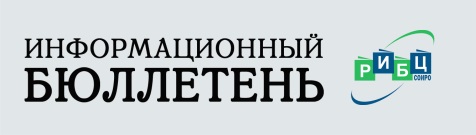 Кафедра ПК и ПП руководящих и педагогических работников 
системы дополнительного образования детей
18. Актуальные аспекты организации дополнительного образования в сельской школе: Методические рекомендации. – Смоленск: ГАУ ДПО СОИРО, 2019 /Автор-составитель: Кочергина Г.Д., ГАУ ДПО СОИРО Доступ к ресурсу: https://www.calameo.com/read/006398858ffb48f31118b
Аннотация:
В методическом издании раскрываются особенности организации дополнительного образования с учетом специфики сельской школы, приведены нормативно-правовые доку- менты, регламентирующие разработку и реализацию дополнительных общеобразовательных программ, представлены методические рекомендации в адрес педагогов и широкий спектр программ из опыта работы образовательных организаций Смоленской области.
 
19. Электронный сборник материалов участников региональной нпк «Дополнительное образование детей – вызовы современного развития». Год издания: 2018 /Авторы: Зевакова Н.С., Сечковская Н.В., Акимова Е.М. Доступ к ресурсу: https://ru.calameo.com/read/0063988589dc9f83acf99
Аннотация:
После того как состоялась конференция «Дополнительное образование детей – вызовы современного развития» она стала открытой площадкой для конструктивного диалога и взаимодействия всех структур дополнительного образования. На конференции были обозначены актуальные проблемы и новые направления развития региональной системы дополнительного образования детей в соответствии с приоритетами государственной образовательной политики, намечены векторы консолидации и оптимизации ресурсов дополнительного образования на межведомственной основе.
В электронном сборнике представлены эффективные модели, проекты и практики педагогов и учреждений дополнительного образования Смоленской области.
Сборник адресован руководителям, заместителям руководителей, педагогам дополнительного образования, методистам, педагогам-организаторам и педагогическим работникам других образовательных организаций.
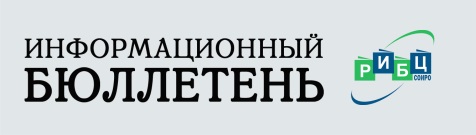 Кафедра ПК и ПП руководящих и педагогических работников 
системы дополнительного образования детей
20. Методические рекомендации для участников регионального конкурса на лучшую методическую разработку в системе внеурочной деятельности и дополнительного образования детей. Год издания: 2018 /Авторы: Зевакова Т.С., Сечковская Н.В. Доступ к ресурсу: https://www.calameo.com/read/006398858b43d3250e46f
Аннотация:
В методических рекомендациях для участников регионального конкурса на лучшую методическую разработку в системе внеурочной деятельности и дополнительного образования детей описаны следующие разделы:
- Методическая разработка как особый образовательный продукт.
- Содержание и технология проектирования методической разработки.
- Требования к структуре методической разработки:
требования к структуре дополнительной общеобразовательной общеразвивающей программы.
требования к структуре рабочей программы внеурочной деятельности.
требования к структуре плана внеурочной деятельности.
требования к структуре сценария учебного занятия / внеурочного занятия / сценария воспитательного мероприятия.
требования к структуре социального проекта.
21. Сборник методических разработок участников регионально-исследовательской группы по проблеме разработки оптимальной модели внеурочной деятельности в условиях интеграции общего и дополнительного образования. Год издания: 2018 /Авторы: Зевакова Н.С., Сечковская Н.В. Доступ к ресурсу: https://www.calameo.com/read/0063988582b0cce09fe1d
Аннотация:
В сборнике представлены методические разработки участников региональной исследовательской группы по проблеме разработки оптимальной модели внеурочной деятельности в условиях интеграции общего и дополнительного образования 
- модели продуктивного взаимодействия учреждений и организаций разного уровня и ведомственной принадлежности по проблематике исследования, в том числе на основе сетевого взаимодействия;
- информационные, технологические, мониторинговые карты для оптимизации ресурсов образовательных учреждений, организации практико-ориентированной деятельности и проведения мониторинговых процедур;
- методические рекомендации по созданию и функционированию ресурсного центра и стажировочных площадок на муниципальном уровне;
- сценарные планы интегрированных календарных мероприятий.
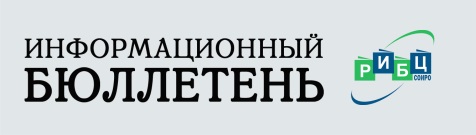 Кафедра ПК и ПП руководящих и педагогических работников 
системы дополнительного образования детей
22. Электронный сборник материалов участников региональной научно-практической конференции «Дополнительное образование детей: вызовы современного развития». Год издания: 2018 /Авторы: Зевакова Н.С., Сечковская Н.В., Акимиова Е.М. Доступ к ресурсу: https://www.calameo.com/read/006398858bf6e5d4b2880
Аннотация:
Конференция «Дополнительное образование детей: вызовы современного развития» стала открытой площадкой для конструктивного диалога и взаимодействия всех структур дополнительного образования. На конференции были обозначены актуальные проблемы и новые направления развития региональной системы дополнительного образования детей в соответствии с приоритетами государственной образовательной политики, намечены векторы консолидации и оптимизации ресурсов дополнительного образования на межведомственной основе.
В электронном сборнике представлены эффективные модели, проекты и практики педагогов и учреждении дополнительного образования Смоленской области. Сборник адресован руководителям, заместителям руководителя,  педагогам дополнительного образования, методистам, педагогам-организаторам, старшим вожатым, воспитателям общеобразовательных организаций.
 
23. Методические рекомендации по разработке системы оценки результатов внеурочной деятельности в общеобразовательной организации. Год издания: 2018 /Авторы: Зевакова Н.С., Сечковская Н.В. Доступ к ресурсу: https://www.calameo.com/read/0063988583b7444315109
Аннотация:
Методические рекомендации направлены на разрешение имеющихся профессиональных затруднений и помогут администрации и педагогам, реализующим внеурочную деятельность. Разрабатывать программы мониторинга, рабочие программы / планы внеурочной деятельности, фиксировать занятость и достижения обучающихся, формировать фонд контрольно-измерительных материалов.
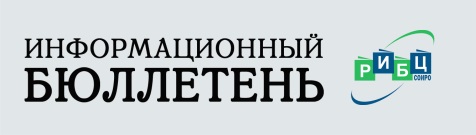 Кафедра ПК и ПП руководящих и педагогических работников 
системы дополнительного образования детей
24. Методические рекомендации «Разработка системы оценки результатов внеурочной деятельности в общеобразовательной организации». Год издания: 2018 /Авторы: Зевакова Н.С., Сечковская Н.В. Доступ к ресурсу: https://www.calameo.com/read/00639885868815560b41f
Аннотация:
В методических рекомендациях представлены материалы по разработке системы оценки результатов внеурочной деятельности в контексте требований ФГОС, которые включают в себя:
- требования к формированию и оценке планируемых результатов внеурочной деятельности в рамках освоения основной образовательной программы образовательной организации;
- фрагменты нормативных локальных актов;
- мониторинговые карты оценки результатов внеурочной деятельности;
- контрольно-измерительные материалы для оценки метапредметных и личностных результатов в ходе освоения программ и планов внеурочной деятельности на уровне начального общего/основного общего образования.
На основе предлагаемого материала администрация и педагогические работники образовательных организаций смогут разрабатывать локальные акты. Оформлять учебную документацию, фиксировать занятость и достижения обучающихся во время внеурочной деятельности. разрабатывать программы мониторинга, рабочие программы,. Планы внеурочной деятельности. формировать фонд контрольно-измерительных материалов. Пособие адресовано руководителям, заместителям руководителя, учителям-предметникам, классным руководителям, старшим вожатым, педагогам-организаторам, педагогам дополнительного образования, воспитателям общеобразовательных организаций.
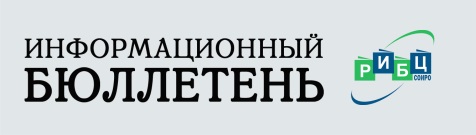 Кафедра ПК и ПП руководящих и педагогических работников 
системы дополнительного образования детей
25. Сборник методических разработок участников региональной исследовательской группы по проблеме разработке оптимальной модели внутриурочной деятельности в условиях интеграции общего и дополнительного образования. Год издания: 2017 /Авторы: Зевакова Н.С., Сечковская Н.В. Доступ к ресурсу: https://ru.calameo.com/read/0063988588c4ca506b465
Аннотация:
В сборнике представлены методические разработки участников исследовательской группы по проблеме разработки оптимальной модели внеурочной деятельности в условиях интеграции общего и дополнительного образования учреждений дополнительного образования:…
В сборнике представлены:
- модели продуктивного взаимодействия учреждений и организаций разного уровня и ведомственной принадлежности по проблематике исследования.  Том числе на основе сетевого взаимодействия;
- информационные. Технологические, мониторинговые карты для оптимизации ресурсов образовательных учреждений, организации практико-ориентированной деятельности и проведения мониторинговых процедур;
- методические рекомендации по созданию и функционированию ресурсного центра и стажировочных площадок на муниципальном уровне;
- сценарные планы интегрированных календарных мероприятий.
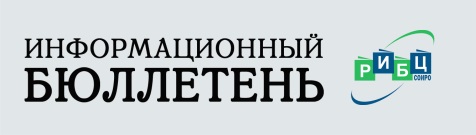 Кафедра ПК и ПП руководящих и педагогических работников 
системы дополнительного образования детей
26. Методическое пособие «Организация внеурочной деятельности в общеобразовательном учреждении: от требований ФГОС к практике реализации» Год издания: 2017/Авторы: Зевакова Н.С., Сечковская Н.В. Доступ к ресурсу: https://www.calameo.com/read/0063988583daccbc2bc6a
Аннотация: 
В методическом пособии использованы материалы победителей и призеров регионального конкурса на лучшую программу внеурочной деятельности.
В пособии представлены материалы на организации внеурочной деятельности обучающихся в контексте требований ФГОС, которые включают в себя нормативно-правовое обеспечение. Программно-методическое и мониторинговое сопровождение внеурочной деятельности. На основе предлагаемого материала администрация и педагогические работники общеобразовательных организаций смогут разработать локальные акты. Оформить учебную документацию, фиксировать занятость и достижения обучающихся во внеурочной деятельности, разрабатывать рабочие программы, планы внеурочной деятельности. Ориентированные на достижения планируемых воспитательных результатов разного уровня. Создавать программы мониторинга для оценки эффективности реализации внеурочной деятельности, подбирать фонд контрольно-измерительных материалов. В пособии представлены ответы на актуальные вопросы педагогической общественности региона из практики организации внеурочной деятельности. фрагменты рабочих программ победителей и призеров регионального конкурса на лучшую программу внеурочной деятельности.
Пособие адресовано руководителям. Заместителям руководителя, учителям предметникам, классным руководителям, старшим вожатым, педагогам-организаторам, педагогам дополнительного образования, воспитателям общеобразовательных организаций.
 
27. Методические рекомендации для участников регионального конкурса инновационных программ и проектов в системе дополнительного образования детей. Год издания: 2015 /Авторы: Зевакова Н.С., Сечковская Н.В. Доступ к ресурсу: https://www.calameo.com/read/00639885848c37a6f6e97
Аннотация: 
Методические рекомендации разработаны в целях оказания практической помощи педагогам дополнительного образования по разработке инновационных программ и проектов в системе дополнительного образования детей, помогут найти ответы на многие вопросы, возникающие в процессе создания.
Методические рекомендации предназначены для руководителей, методистов и педагогов дополнительного образования и носят рекомендательный характер.
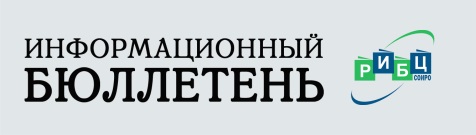 Кафедра ПК и ПП руководящих  и педагогических работников 
системы дополнительного образования детей
II. Каталог статей. Раздел «Дополнительное образование»
1. Кузнецова Е.В. 
Влияние инноваций в системе дополнительного образования детей на формирование социально-психологических компетенций педагогов.
Аннотация: 
В статье проанализированы авторские классификации специальных социально-психологических компетенций педагога, которые получают широкое научное обоснование, предполагают наличие умений мобилизовать важные с профессиональной точки зрения личностные качества, которыми обеспечивается продуктивность непосредственной работы в период внедрения инноваций в систему дополнительного образования детей.
//Методист. – 2020. - №9. – С. 17. 
2. Кармазь К.А., Кузнецова Т.Ю., Фредрикссон Ю.А.
Кто хочет стать воспитателем дополнительного образования?
Аннотация: 
Законопроект «О внесении изменений в Федеральный закон “Об образовании в Российской Федерации” по вопросам воспитания обучающихся» предполагает изменения в программах основного образования. Команда Дворца детского творчества Выборгского района раскроет перспективы дополнительного образования с учётом этого проекта в формате популярной телевизионной игры «Кто хочет стать миллионером?».
//Методист. – 2020. - №6. – С. 8. 
3. Васильченко И.А.
Инновационные подходы к дополнительному образованию: акселератор для педагогов.
Аннотация: 
В статье рассматриваются современные педагогические технологии дополнительного образования детей на примере творческих объединений/коллективов ГБУ ДО «Центр дополнительного образования Липецкой области». Статья базируется на нормах Федерального закона «Об образовании в РФ» и Концепции развития дополнительного образования детей как ключевых нормативно-правовых актов в сфере дополнительного образования.
//Методист. – 2020. - №8. – С. 29.
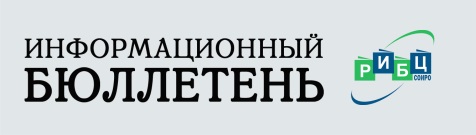 Кафедра ПК и ПП руководящих и педагогических работников 
системы дополнительного образования детей
4. Клочкова А.М.
Самообразование как средство повышения профессиональной компетентности педагога дополнительного образования.
Аннотация: 
Автор статьи рассматривает проблему самообразования педагогов дополнительного образования повышения как необходимого условия повышения качества образования обучающихся в учреждениях этого вида. В статье называются виды, формы, процедуры, а также ожидаемые результаты самообразовательной работы педагогов.
//Методист. – 2020. - №10. – С. 21.
 
5. Кащеева Т. И.
Использование здоровьесберегающих технологий в работе педагога допобразования.
Аннотация: 
Здоровьесберегающие технологии все больше и больше входят в число эффективных методов работы с детьми и помогают достижению максимально возможных успехов в оздоровлении детей. Не требуя особых усилий и педагога, и ребенка, способствуют оздоровлению всего детского организма.
//Дополнительное образование и воспитание. – 2019. - №9. – С. 20.
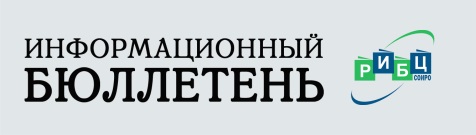 Кафедра ПК и ПП руководящих и педагогических работников 
системы дополнительного образования детей
6. Евушкина М.В.
Обучение педагога дополнительного образования спсобам оценки своей деятельности как фактор методического сопровождения процесса развития его профессиональной компетенции.
Аннотация: 
Цель статьи заключается в описании механизма оценки качества образования как единой системы приёмов методического сопровождения образовательного процесса в учреждении дополнительного образования детей на основе анализа уровня обученности учащегося, отражающего качество и объём полученных и усвоенных знаний, а также степень сформированности умений и навыков. Предлагаемая модель диагностики образовательных результатов учитывает специфическое разнообразие программ различных направленностей, помогает педагогам оптимизировать свою педагогическую деятельность, повышать её результативность, определять уровень развития учащихся, диагностировать причины недостатков и определять пути улучшения качества образования, что в свою очередь способствует повышению мастерства педагога.
//Методист. – 2019. - №5. – С. 32.
 
7. Бурлакова И.В.
Использование проектной и исследовательской технологии в условиях реализации проекта «История образовательного учреждения». Семинар-практикум для педагогов ДО.
Аннотация: 
Проектно-исследовательская деятельность - это серьёзная и целенаправленная работа каждого педагога. Для детального изучения педагогами проектной и исследовательской технологий в учреждении возникла идея разработки совместного проекта по теме «История образовательного учреждения».
//Дополнительное образование и воспитание. – 2019. - №5. – С. 7.
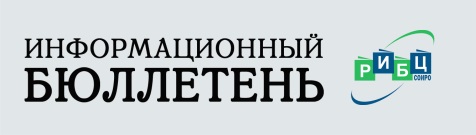 Кафедра ПК и ПП руководящих и педагогических работников 
системы дополнительного образования детей
8. Иванова И.Н.
Здоровьесберегающие технологии в работе педагога ДО.
Аннотация: 
В статье описано занятие для педагогов дополнительного образования, целью которого является формирование важности значимости здоровьесберегающих технологий в работе педагога дополнительного образования. Задачи занятия:
- расширить, имеющиеся знания о здоровье;
- изучить факторы, влияющие на состояние здоровья;
- развить потребности учащихся в двигательной активности;
- углубить представления педагогов о формировании у учащихся чувства ответственности за свое здоровье.
//Дополнительное образование и воспитание. – 2019. - №6. – С. 8. 
9. Калиничева Т.Ю.
«В поисках решений». Методический квест для педагогов дополнительного образования.
Аннотация: 
В статье описано занятие, представленное в виде методического квеста, направленного на совершенствование методического сопровождения педагогической деятельности, и на повышение профессионального мастерства и творческого потенциала педагогов дополнительного образования.
Участники делятся на две команды  сформированные из педагогов методических объединений МБУ ДО ЦВР. Задачами данного квеста являются:
- развитие инновационной и экспериментальной деятельности педагогических работников в процессе разработок и внедрения образовательных технологий в процесс обучения;
- повышение профессиональных компетенций педагога в сфере методической деятельности, ориентации содержания, форм и методов подготовки обучающихся;
- создание условий для профессионального взаимодействия педагогов в рамках участия в квесте.
- совершенствование учебно-методического обеспечения образовательного процесса на основе активизации экспериментальной, научно-исследовательской, методической и воспитательной деятельности педагогов;
- выявление и поддержка талантливых и творчески работающих педагогов по реализации и внедрению современных образовательных технологий в педагогическую практику.
//Дополнительное образование и воспитание. – 2019. - №6. – С. 29.
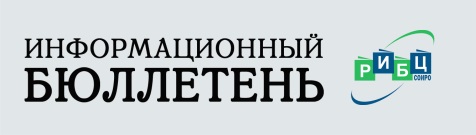 Кафедра ПК и ПП руководящих и педагогических работников 
системы дополнительного образования детей
10. Бурлакова И.В.
Тематическое планирование как способ для объединения субъектов образовательных отношений при организации воспитательных мероприятий. Семинар-практикум для педагогов дополнительного образования в рамках презентационной площадки «Проектирование. Опыт. Мастерство».
Аннотация: 
В статье описано мероприятие в виде семинара-практикума для педагогов дополнительного образования в рамках презентационной площадки «Проектирование. Опыт. Мастерство».
Семинар-практикум нацелен на освоение педагогами теоретических и практических основ тематического планирования и практическое планирование итоговых воспитательных мероприятий
Задачи:
1. Обсудить тематическое предназначение ключевых слов семинара, их целесообразность использования в образовательной деятельности учреждения дополнительного образования;
2. Изучить и обсудить структуру воспитательного мероприятия;
3. Составить и проанализировать планы итоговых мероприятий.
//Дополнительное образование и воспитание. – 2019. - №1. – С. 7.
 11. Бурлакова И.В.
Школа педагога. Проектирование воспитательных мероприятий по теме «Прошлое. Настоящее. Будущее».
Аннотация: 
Семинар-практикум по теме «Прошлое. Настоящее. Будущее» нацелен на: изучение принципов педагогического проектирования, совместное педагогическое планирование мероприятий при использовании социально значимых событий, которые произойдут в 2019-2020 уч.г., выбор форм и методов педагогического взаимодействия и использование их в комплексном тематическом планировании.
//Дополнительное образование и воспитание. – 2019. - №10. – С. 17.
 12. Ширяева Г.Н.
Учебное занятие в системе дополнительного образования. Для методистов и педагогов допобразования.
Аннотация: 
Целью описанного занятия является повышение уровня профессиональной компетентности педагогических работников как условие повышения качества реализации дополнительных общеобразовательных общеразвивающих программ. Задачи учебного занятия: повышение профессионального мастерства методистов и педагогов дополнительного образования; реализация принципов компетентностного подхода в образовании; поддержка молодых педагогов.
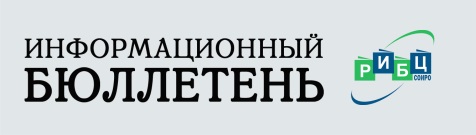 Кафедра ПК и ПП руководящих  и педагогических работников 
системы дополнительного образования детей
13. Солодкова Е.А.
Методический семинар как механизм внутриорганизационного повышения квалификации педагогических работников организации дополнительного профессионального образования.
Аннотация:
В статье поднимается вопрос о необходимости непрерывного профессионального образования в организациях дополнительного профессионального образования. Описывается одна из форм внутриорганизационного повышения квалификации, необходимая для обеспечения условий повышения профессиональной компетентности педагогических работников.
//Методист. – 2018. - №10. – С. 5.
 
14. Разъяснения по устранению избыточной отчетности воспитателей и педагогов дополнительного образования детей.
Аннотация:
Описано дополнение к письму Минобрнауки России и Профсоюза от 16 мая 2016 г. N НТ-664/08 о сокращении и устранении избыточной отчетности учителей разъяснения по устранению избыточной отчетности воспитателей и педагогов дополнительного образования детей.
//Вестник образования России. – 2018. - №10. – С. 23.

15. Попова Е.Н., Боровская Н.И.
Рефлексия как этап современного занятия в системе ДО: подводим итоги учебных занятий, учебного года.
Аннотация:
Сегодня к современному занятию в системе дополнительного образования предъявляется множество требований. Одно из которых – формирования у обучающихся умения осознавать то, что он делает, обосновывать свою деятельность, формирование способности конструктивно действовать даже в ситуациях неуспеха. При выборе приемов рефлексивной деятельности педагогу необходимо учитывать тип учебного занятия, его цель, а также необходимость и целесообразность проведения данного приема.
//Дополнительное образование и воспитание. – 2018. - №12. – С. 3-4.
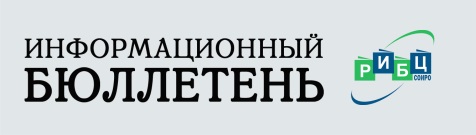 Кафедра ПК и ПП руководящих и педагогических работников 
системы дополнительного образования детей
16. Баженова Д.В.
Муниципальная выставка творческих работ педагогических работников «Бенефис увлечений».
Аннотация:
В учреждении, где трудится автор статьи, педагоги регулярно делятся опытом своей творческой деятельности с окружающими, организуя персональные выставки, которые, во-первых, оказывают большое воспитательное воздействие на учащихся, ведь именно личный положительный пример педагога ценен для развития личности ребенка; во-вторых, формирует имидж дополнительного образования в целом для родителей и общественности.
//Дополнительное образование и воспитание. – 2018. - №9. – С. 36.
 
17. Зинич М.В., Кузнецова Ю.В.
Рейтинг работы педагогов ДО как средство мотивации профессиональной педагогической деятельности.
Аннотация:
Контроль – одна из важнейших управленческих задач, определяемая, как постоянное сравнение того, что есть, с тем, что должно быть. Одной из острейших проблем контроля в педагогическом коллективе выступает проблема оценки педагогического труда. Как оценить результат деятельности педагога? Что брать за основу? От чего отталкиваться? Об этом рассуждают авторы статьи.
//Дополнительное образование и воспитание. – 2018. - №9. – С. 14.
 
18. Копылова Е.В.
Методический марафон для педагогов ДО как средство повышения профессионализма.
Аннотация:
С целью поддержки профессиональных потребностей педагогов самосовершенствовании и самореализации автором с коллегами был разработан и проведен методический марафон для педагогов дополнительного образования МАОУ ДО ЦДТ, который проводился три месяца. Содержание марафона включало в себя четыре задания.
//Дополнительное образование и воспитание. – 2018. - №9. – С. 19.
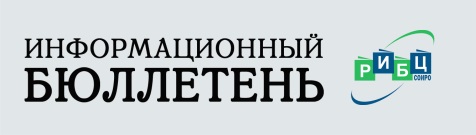 Кафедра ПК и ПП руководящих и педагогических работников 
системы дополнительного образования детей
28. Тагильцева Н.Г., Присяжная Е.А.
Информационные технологии в профессиональной деятельности педагога дополнительного образования.
Аннотация:
В статье рассматриваются направления использования информационных технологий в системе учреждений дополнительного музыкального образования. В опоре на идеи современных отечественных авторов определяют пути включения в учебный процесс детских музыкальных школ и школ искусств таких форм как электронное учебное пособие, презентация, отдельные сайты. Рассматриваются способы работы с этими формами.
//Муниципальное образование: инновации и эксперимент. – 2016. - №6. – С. 12.
 
29. Серякова С.Б., Ширяева В.В.
Структура профессиональной деформации педагогов дополнительного образования детей.
Аннотация:
Авторами предлагается трехкомпонентная структура профессиональной деформации педагогов дополнительного образования детей. Представлены результаты диагностического исследования профессиональной деформации педагогов дополнительного образования детей по данным компонентам.
//Муниципальное образование: инновации и эксперимент. – 2016. - №6. – С. 24.
 
30. Серякова С.Б., Ширяева В.В.
Структура профессиональной деформации педагогов дополнительного образования детей.
Аннотация:
Авторами предлагается трехкомпонентная структура профессиональной деформации педагогов дополнительного образования детей. Представлены результаты диагностического исследования профессиональной деформации педагогов дополнительного образования детей по данным компонентам.
//Муниципальное образование: инновации и эксперимент. – 2016. - №6. – С. 24.
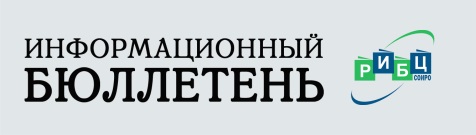 Кафедра ПК и ПП руководящих и педагогических работников 
системы дополнительного образования детей
31. Удалова Т.А.
Организация самоменеджмента педагога ДО.
Аннотация:
Об организации самоменеджмента педагогов Дома детского творчества г. Прокопьевска Кемеровской области.
//Дополнительное образование и воспитание. – 2016. - №2. – С. 7.
 
32. Иванова М. В.
Оценка достижений личностных результатов освоения образовательной программы в работе педагогов дополнительного образования.
Аннотация:
В статье описана работа круглого стола «Оценка достижений личностных результатов освоения образовательной программы в работе педагогов дополнительного образования» в нем приняли участие педагоги дополнительного образования и воспитатели. Он был посвящен двум актуальным вопросам: как помочь ученику достичь личностного роста в системе дополнительного образования и как оценить произошедшее за учебный год изменения?
//Завуч. – 2016. - №4. – С. 84.
 
33. Васильева Г.
Педагоги дополнительного образования повышают правовую компетентность.
Аннотация:
Сегодня перед учреждениями дополнительного образования детей остро встаёт вопрос: как сделать образование в наших учреждениях конкурентоспособным? Это можно сделать только в том случае, если педагоги дополнительного образования станут профессионалами, поскольку от профессионализма педагогических кадров зависит уровень подготовки учащихся. Важная составляющая часть профессионализма — правовая компетентность педагога. Это важно ещё и потому, что в России традиционно существует негативное отношение к закону и правовым актам.
//Методическая работа в школе. – 2015. - №4. – С. 51.
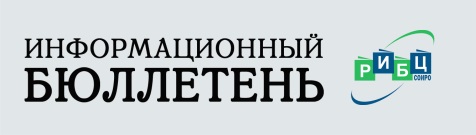 Кафедра ПК и ПП руководящих и педагогических работников 
системы дополнительного образования детей
34. Патрикова Т.С.
Основы управления профессиональным ростом педагога дополнительного образования.
Аннотация:
В статье рассказано о конкурентных преимуществах дополнительного образования, о профессиональном развитии педагога. Также представлено методическое занятие «Профессиональная компетентность педагога дополнительного образования как объект управления» в рамках внутрикорпоративного повышения квалификации педагогов с использованием активных методов обучения, что продуктивно необходимостью формирования мотивации к творческому педагогическому труду, качественному использованию своих должностных обязанностей педагогами дополнительного образования.
//Справочник заместителя директора школы. – 2015. - №8. – С. 89.

 35. Гетманенко А.О.
Методические рекомендации по разработке открытых занятий для педагогов дополнительного образования детей.
Аннотация:
Методические рекомендации составлены с целью повышения эффективности деятельности педагогов дополнительного образования в аспекте их подготовки к организации и проведению открытых занятия. В данных рекомендациях также содержатся некоторые указания по оформлению планов-конспектов открытых занятия, рассмотрен вопрос совместного анализа занятия педагогами, методистами и руководителями.
//Методист. – 2015. - №9. – С. 30.
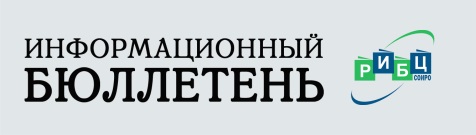 Кафедра ПК и ПП руководящих и педагогических работников 
системы дополнительного образования детей
36. Обласова Л. С.
Педагогические команды в организации дополнительного образования детей: принципы формирования, документальное обеспечение деятельности.
Аннотация:
Анализ структуры методической работы значительного числа образовательных организаций показывает наличие нескольких типов профессиональных сообществ педагогов – методические объединения, предметные кафедры. Временные творческие группы. Существует практика разделения педагогического персонала на группы. Исходя из профессиональной подготовленности: дидактическая школа (молодые учителя); педагогическая студия (группа совершенствования педагогического мастерства); творческая лаборатория (группа высшего педагогического мастерства).Обозначенные профессиональные сообщества педагогов. Как правило. Решают круг определенных задач и образуются административным путем..
//Справочник заместителя директора школы. – 2015. - №5. – С. 76.